OV4-2
T. Morisaki
Overview of the First Deuterium Experiment in LHD
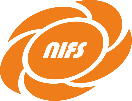 Energetic ions are well confined in heliotron configuration
LHD extended its operational regime with D plasma
Fusion-relevant Ti = 10 keV was first achieved in stellarator/heliotron
Ion thermal diffusivity was found to be small in D plasma with ITB
Similar improvement was observed in ECH plasma
   => Observation of clear isotope effect in stellarator/heliotron
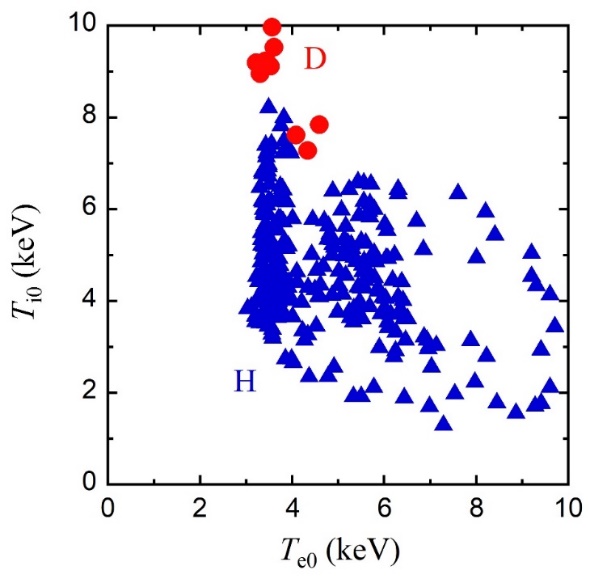 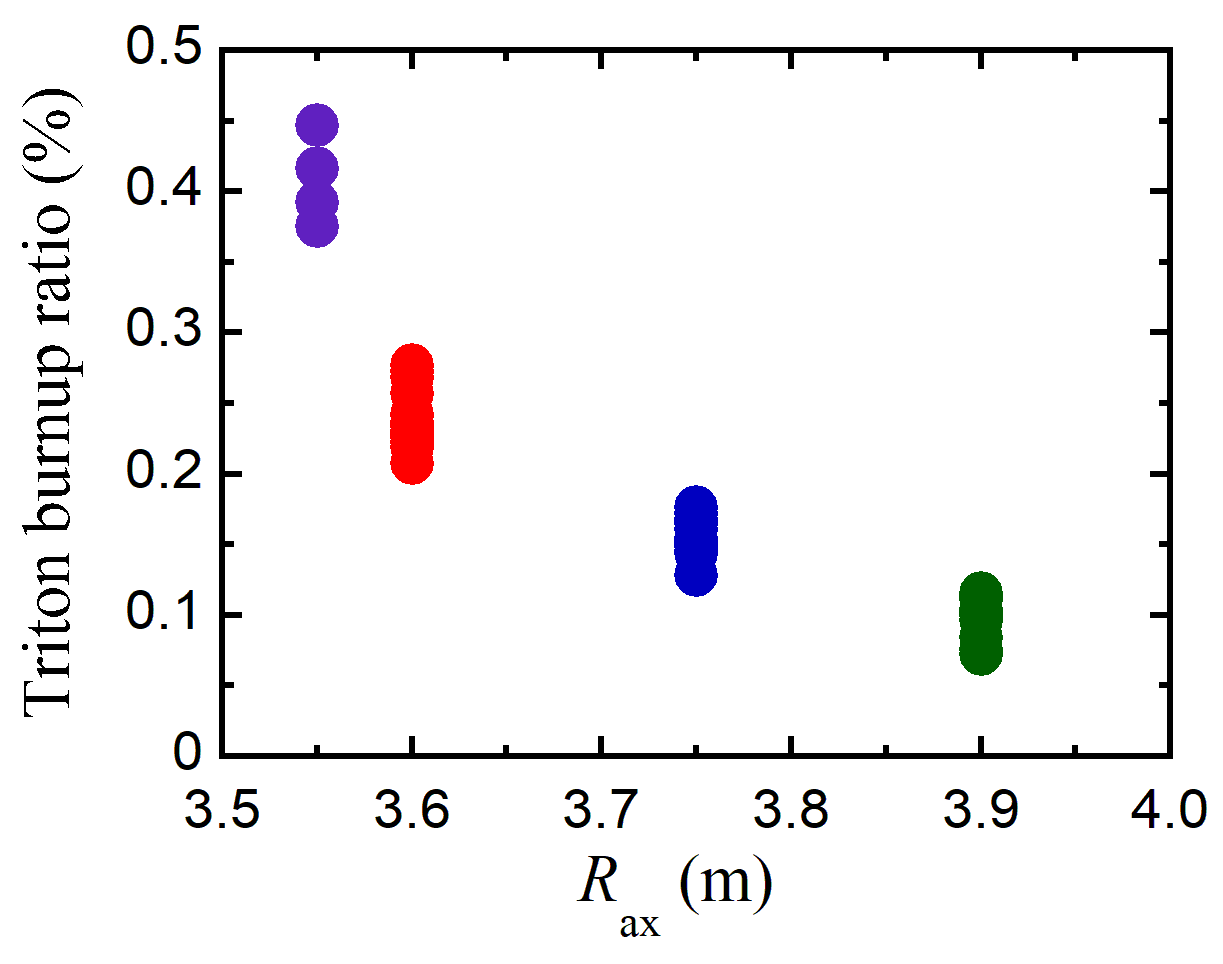 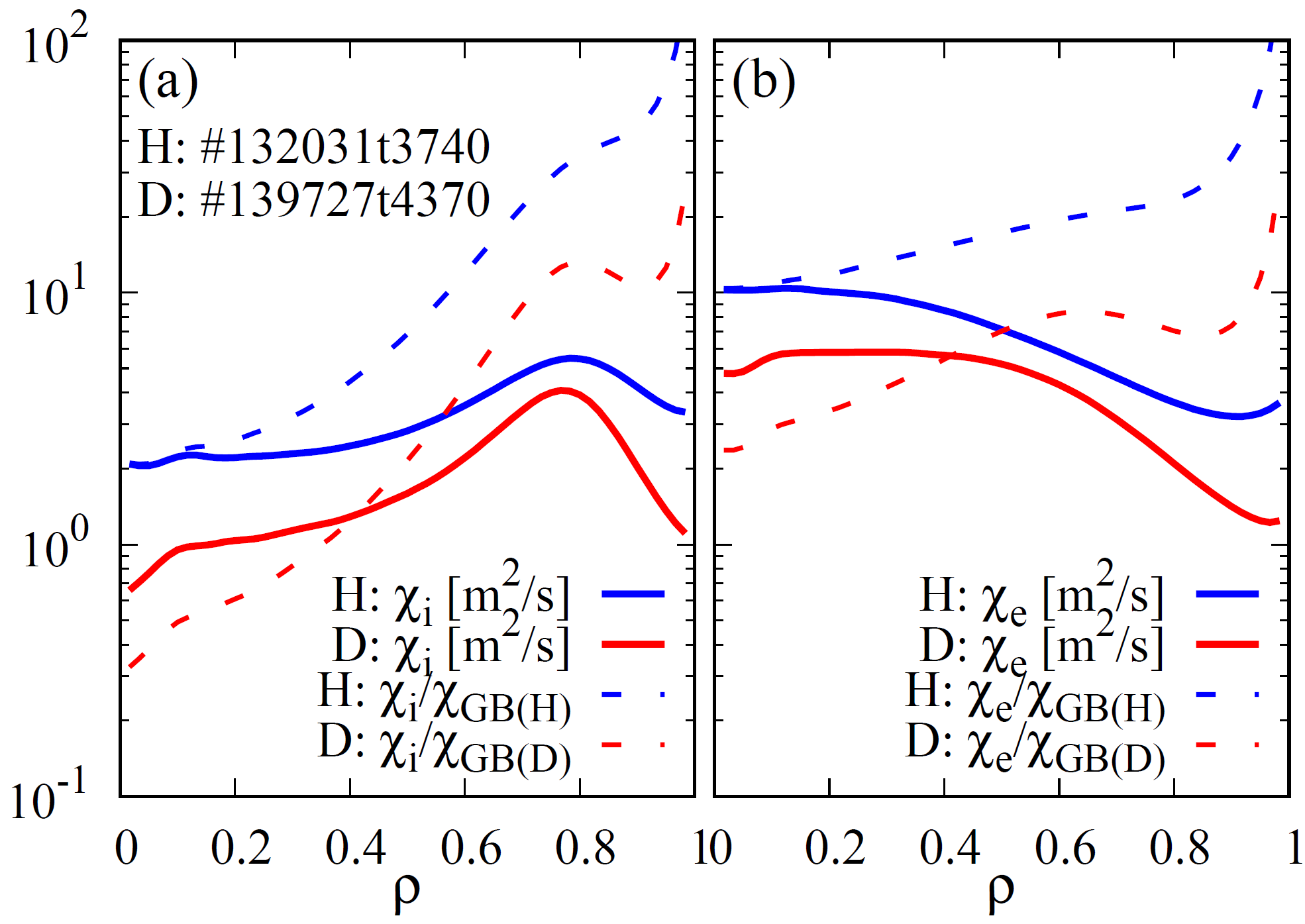 Triton burn up experiment with newly installed neutron diagnostics proved the good performance of energetic particle confinement,
which are comparable to tokamak with similar plasma cross section as LHD
I (m2/s)
